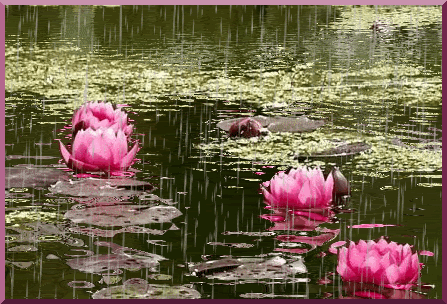 ৭ম শ্রেনীর ছাত্র/ছাত্রী 
সবাইকে আন্তরিক শুভেচ্ছা
পরিচিতি
শিক্ষক পরিচিতি
পাঠ পরিচিতি
মোঃ ফিরোজ হোসেন 
সহকারি শিক্ষক (সমাজ বিজ্ঞান)
সুবরাজপুর উচ্চ বিদ্যালয় 
পত্নীতলা,নওগাঁ
ই-মেইল-firojpatnitola@gmail.com
মোবাইল নং-০১৭১৬৬৯৭৯৭২
শ্রেণিঃ ৭ম
অধ্যায়ঃ ২য়
সময়ঃ ৫৫ মিনিট 
তারিখ-০৪/১১/২০১৯ ইং
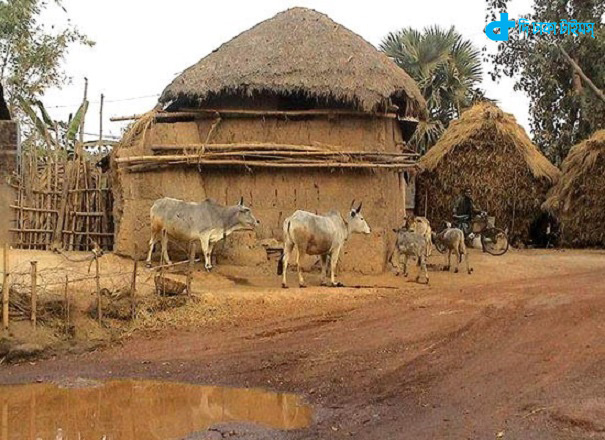 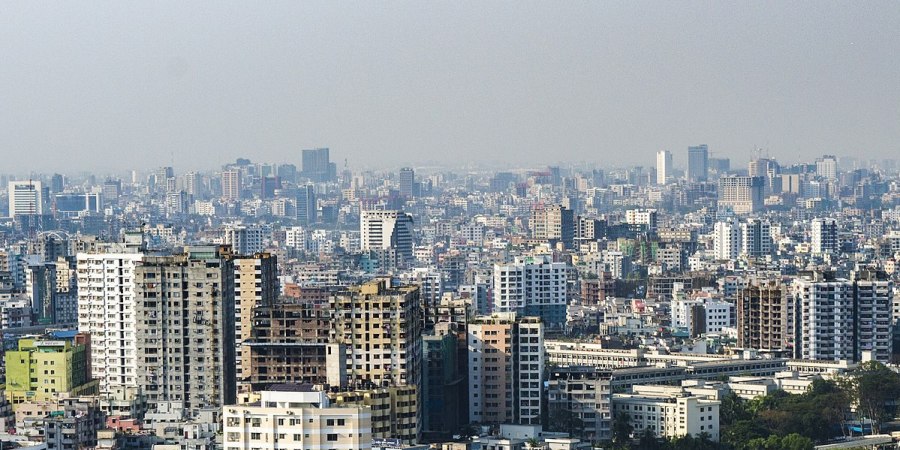 চল,আমরা মনোযোগ সহকারে  দেখি
গ্রামীণ বাড়ী
শহরে বাড়ী
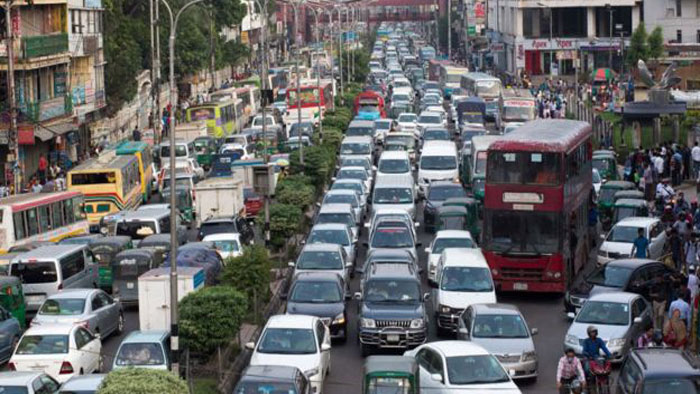 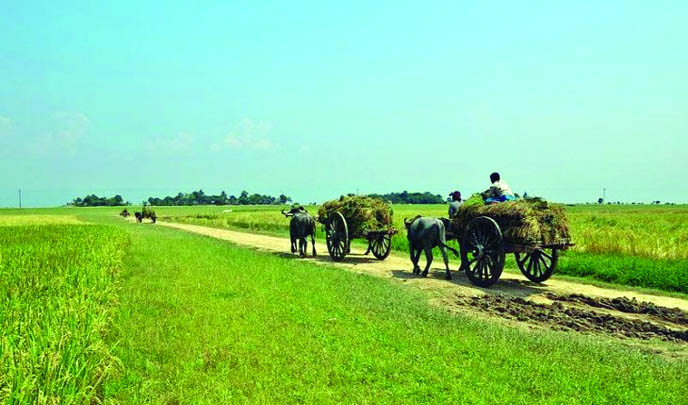 গ্রামীণ দৃশ্য
শহরে দৃশ্য
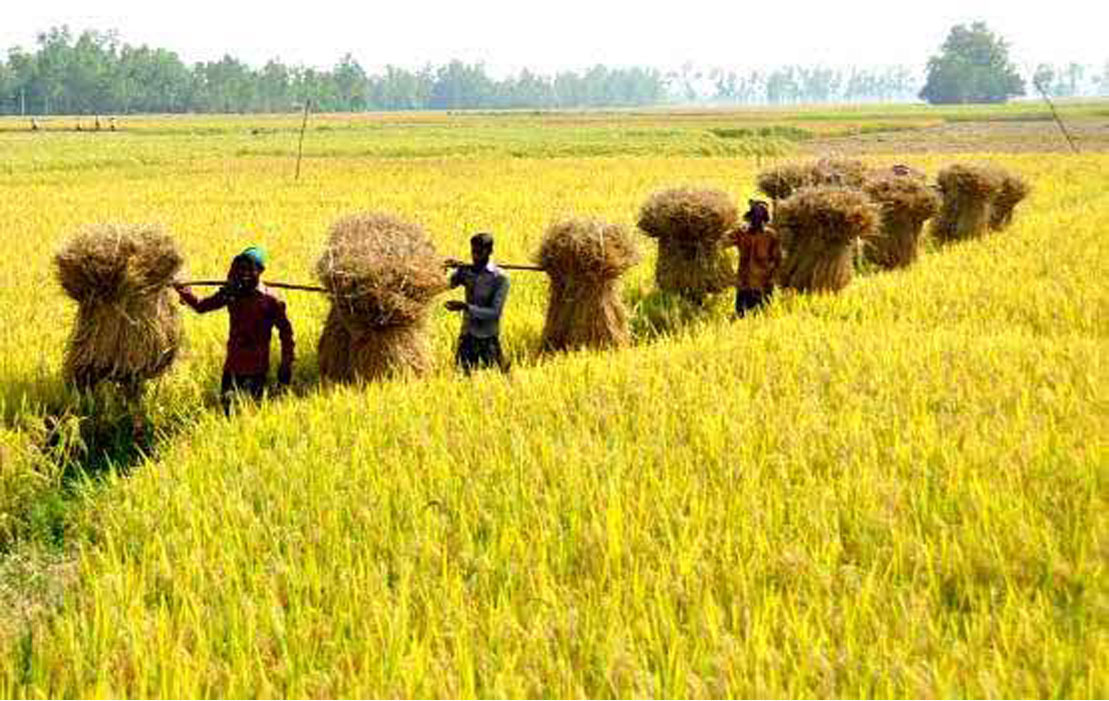 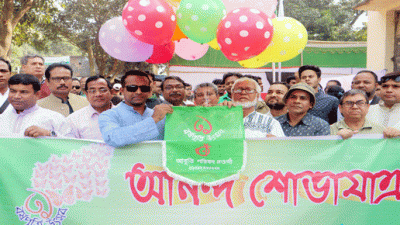 গ্রামের সংস্কৃতি
শহরের সংস্কৃতি
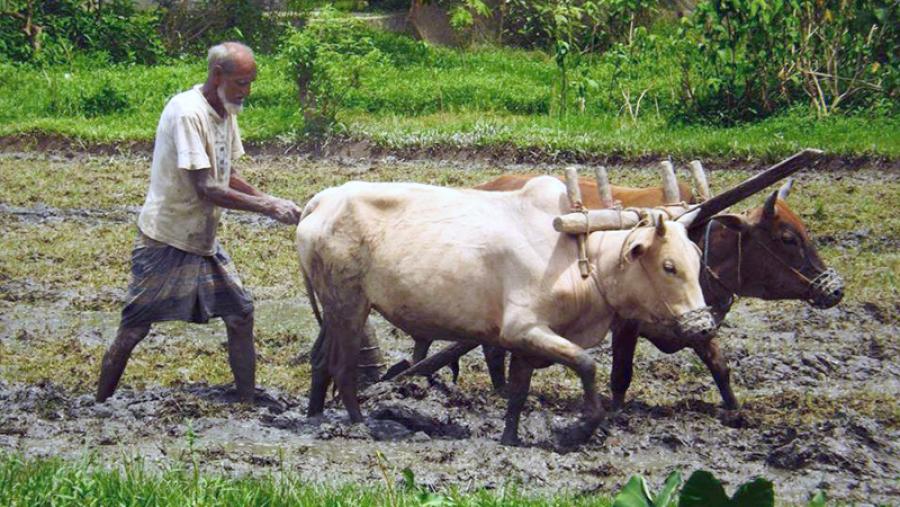 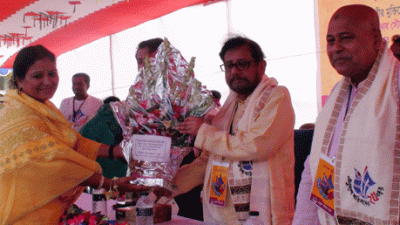 আজকের পাঠ
বাংলাদেশের গ্রাম ও শহরে সংস্কৃতি
এই পাঠ শেষে শিক্ষার্থীরা---১) বাংলাদেশের সংস্কৃতি কি বলতে পারবে ।২) বাংলাদেশের সামাজিক অর্থনৈতিক জীবন ভিত্তিক ও উতসব –বিনোদন ভিত্তিক সংস্কৃতির মধ্যে তুলনা করতে পারবে ।২) বাংলাদেশের গ্রামীণ ও শহরে সংস্কৃতি সম্পর্কে ব্যাখ্যা করতে পারবে ।
বাংলাদেশের গ্রামের সংস্কৃতিকে দুই ভাগে ভাগ করা যায়
সামাজিক অর্থনৈতিক জীবন ভিত্তিক
উৎসব ও বিনোদন ভিত্তিক
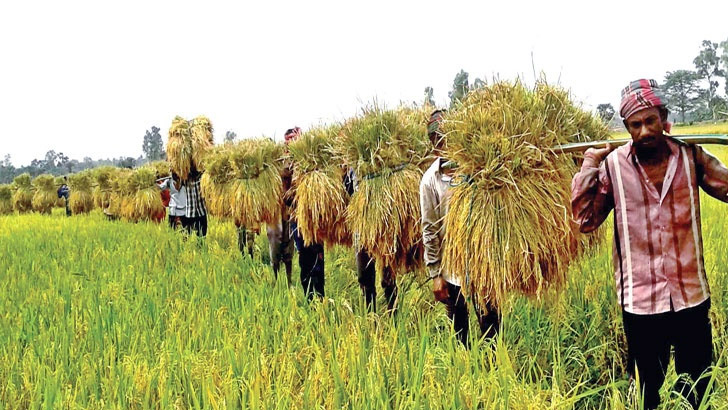 সামাজিক অর্থনৈতিক জীবন ভিত্তিক সংস্কৃতি
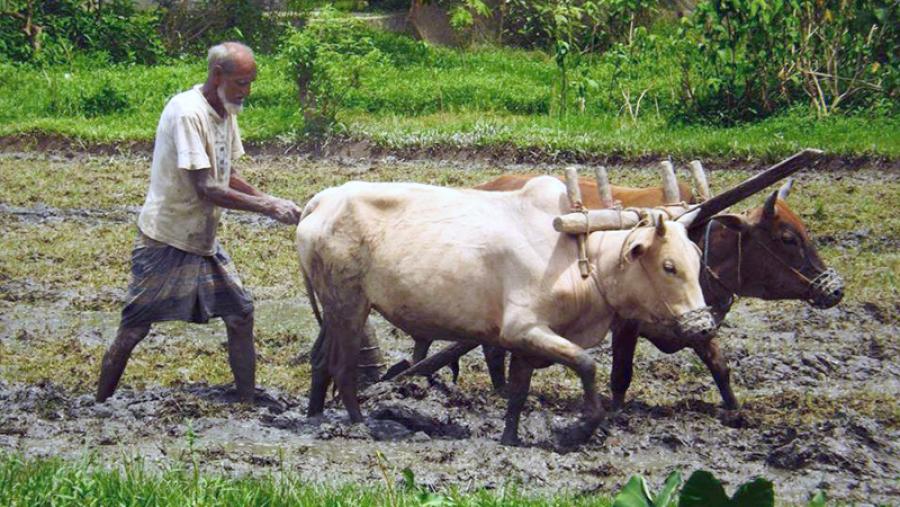 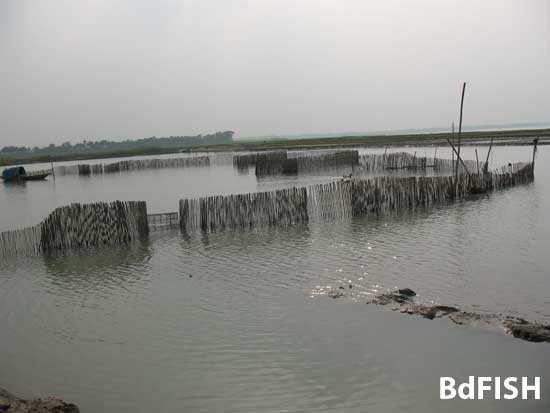 সামাজিক অর্থনৈতিক জীবন ভিত্তিক সংস্কৃতি
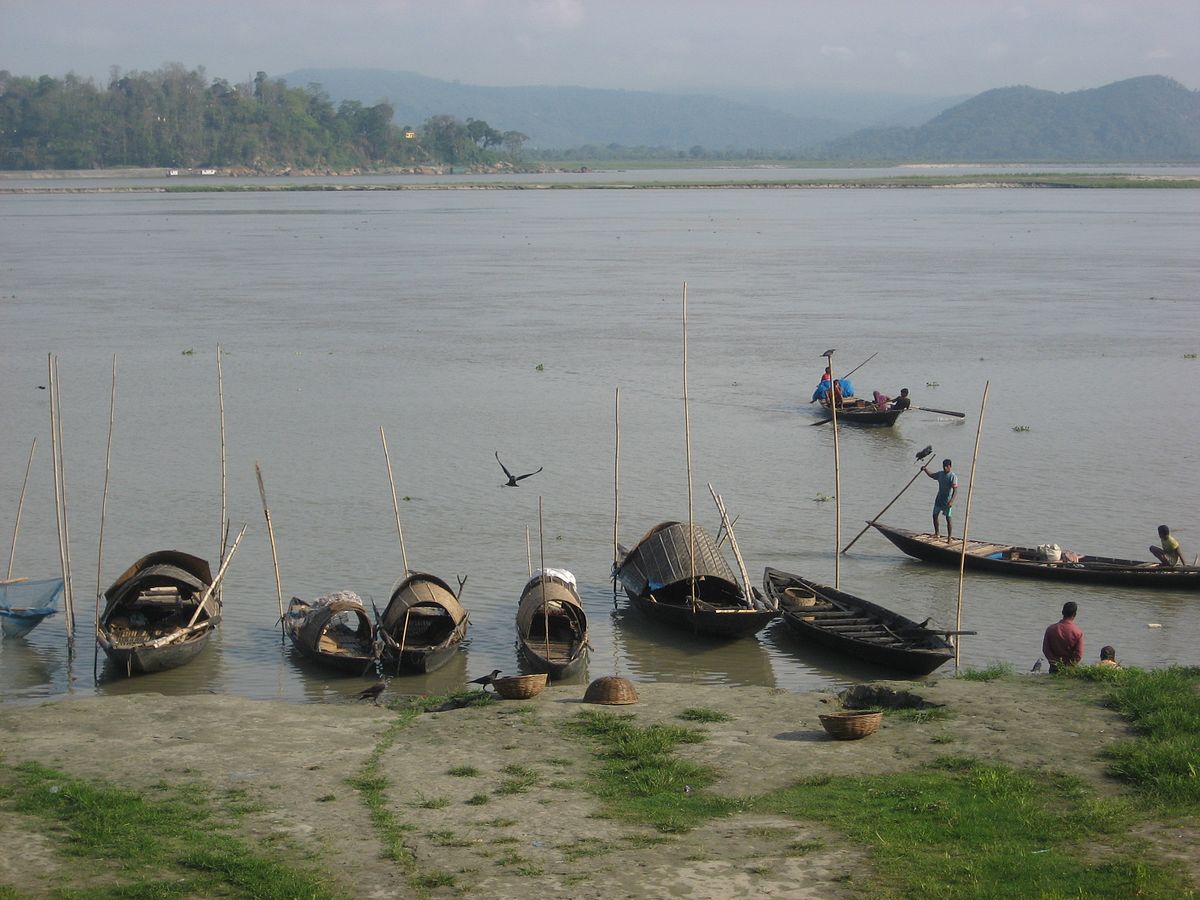 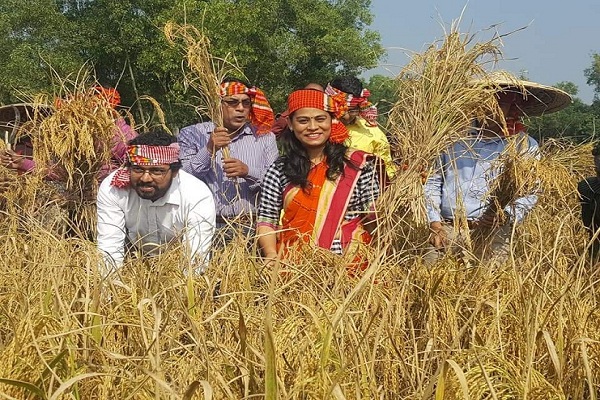 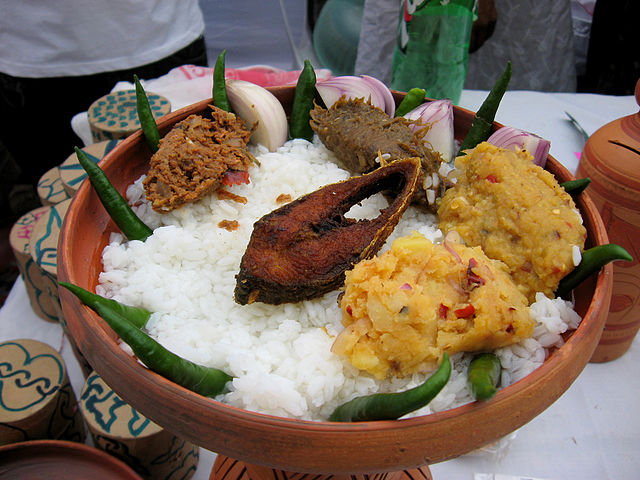 একক কাজঃ
২ মিনিট
বাংলাদেশের সংস্কৃতি কী?
বাংলাদেশের সংস্কৃতি বলতে দক্ষিণ এশিয়ার দেশ
 বাংলাদেশেরগণমানুষের সাহিত্য,
সংগীত,নৃত্য,ভোজনীতি,পোষাক,উৎসব 
ইত্যাদি মিথস্ত্রীয়াকে বোঝানো হয়ে থাকে ।
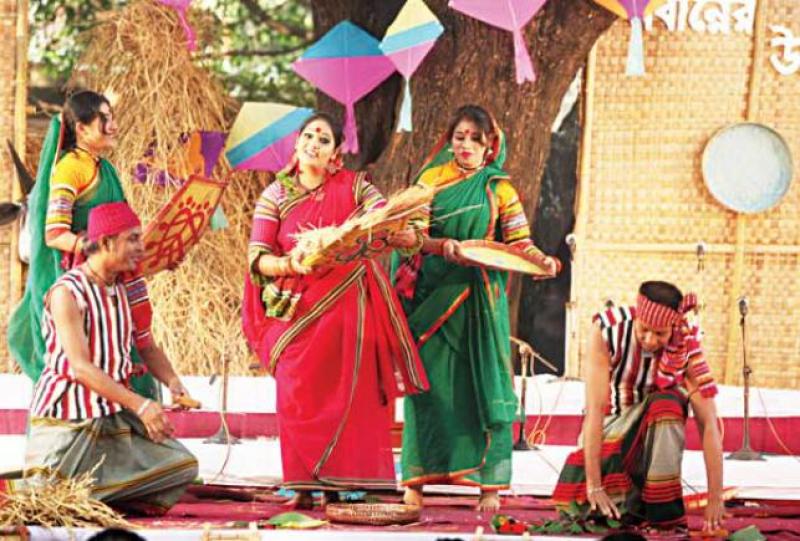 নবান্নের অনুষ্ঠান ও নৌকা বাইচ
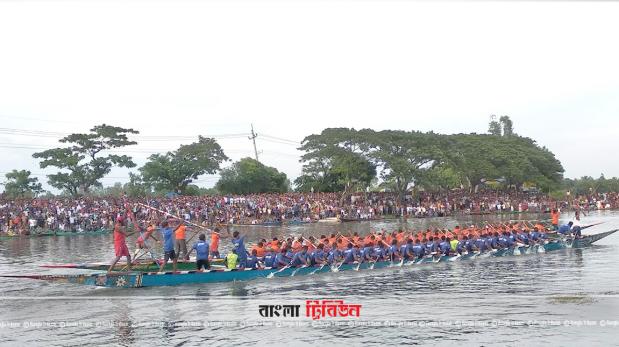 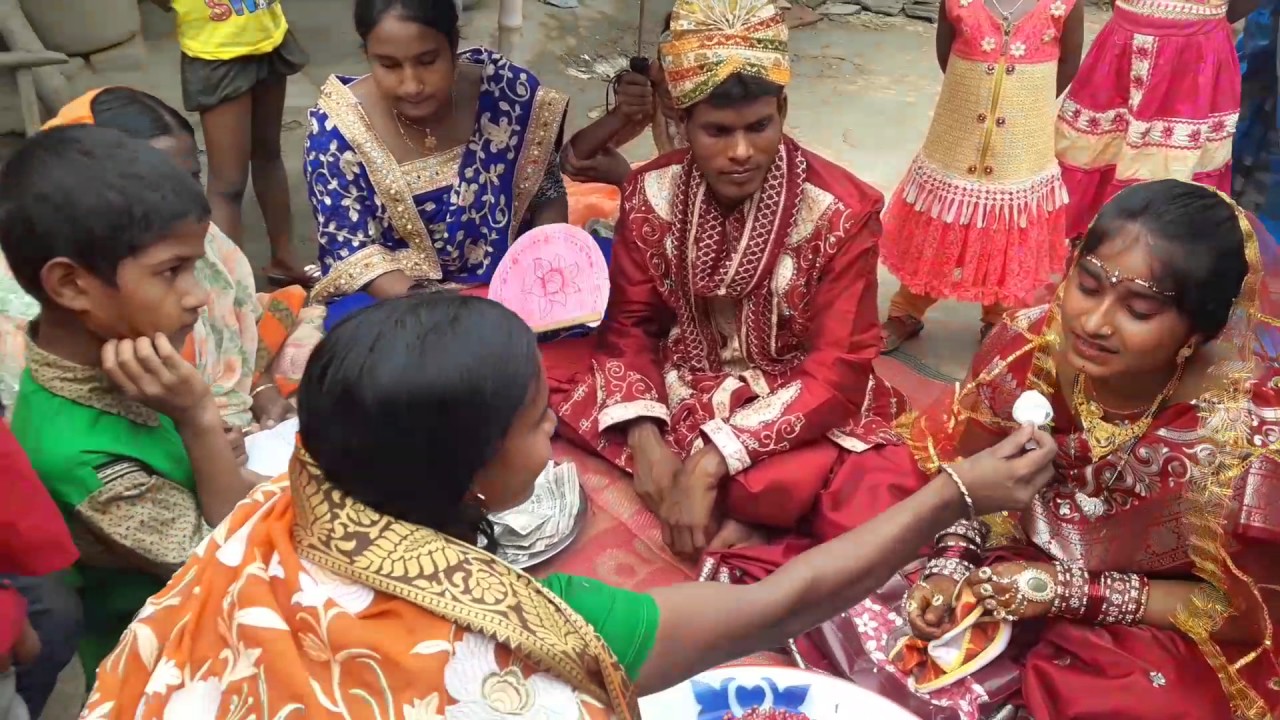 বিয়ে অনুষ্ঠান ও যাত্রা পালা
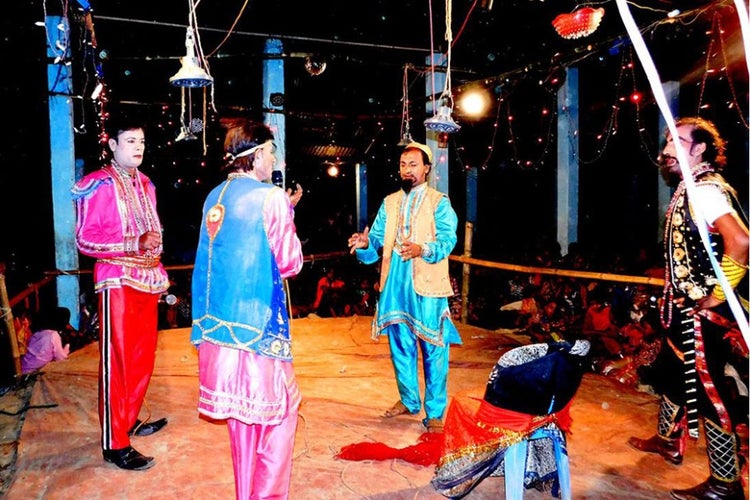 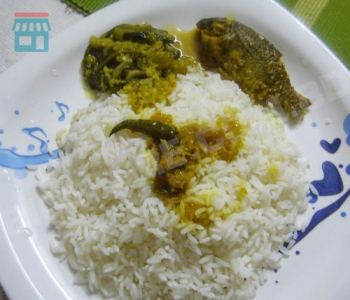 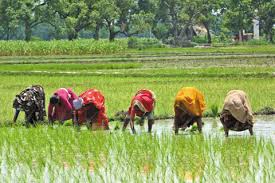 মাছ-ভাতে বাজ্ঞালী
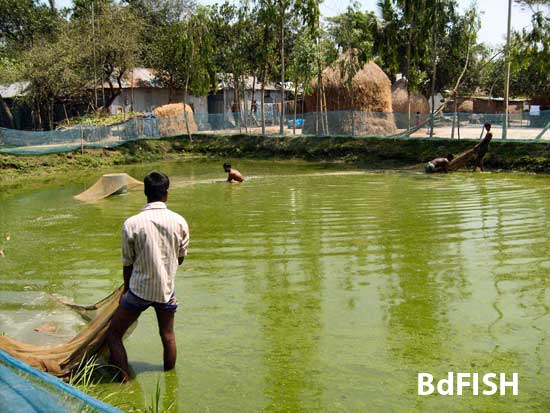 জোড়ায়  কাজঃ
বাংলাদেশের সামাজিক অর্থনৈতিক জীবন ও উতসব ও বিনোদন ভিত্তিক সংস্কৃতির মধ্যে পাচঁটি পার্থক্য লিখ ।
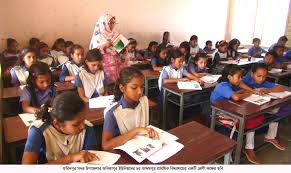 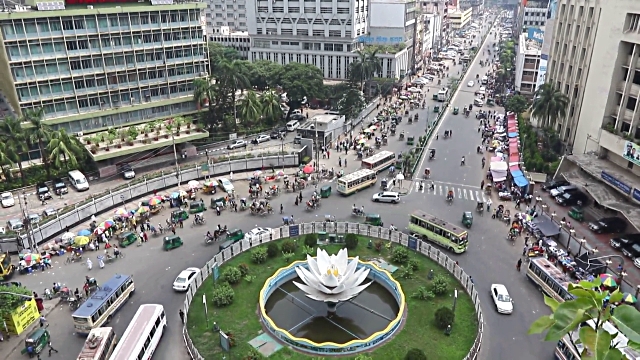 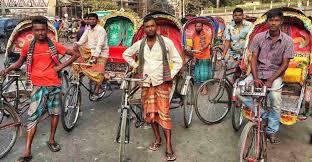 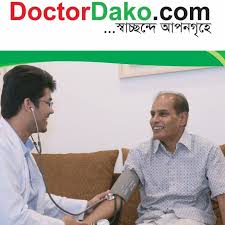 বাংলাদেশের শহরে সংস্কৃতি
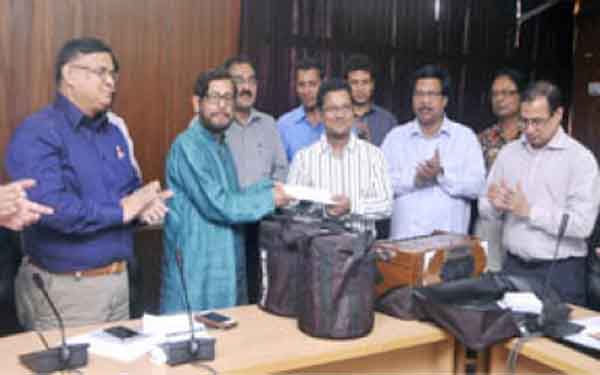 বাংলাদেশের শহরে সংস্কৃতি
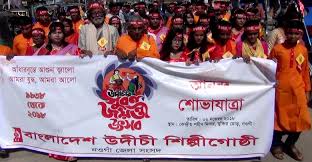 বাংলাদেশের শহরের সংস্কৃতিকে  দুই ভাগে ভাগ করা যায়
সামাজিক অর্থনৈতিক জীবন ভিত্তিক
উৎসব ও বিনোদন ভিত্তিক
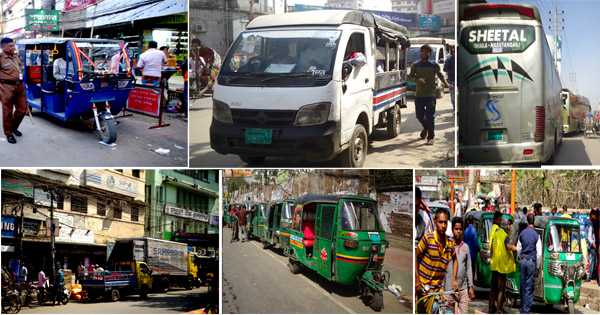 সামাজিক অর্থনৈতিক জীবন ভিত্তিক
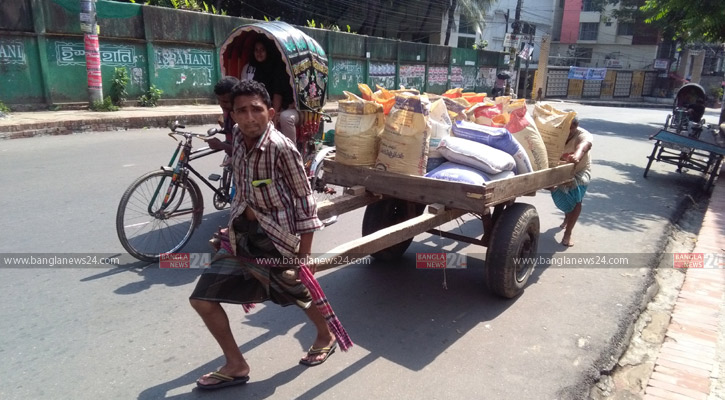 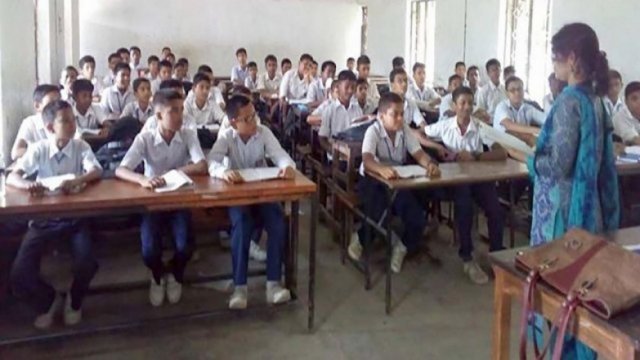 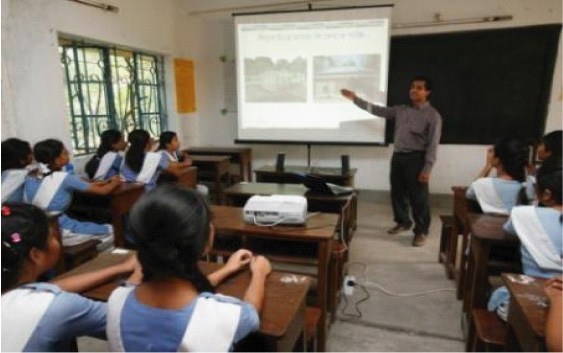 সামাজিক অর্থনৈতিক জীবন ভিত্তিক
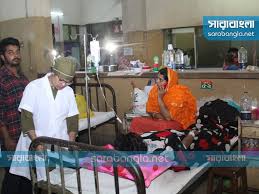 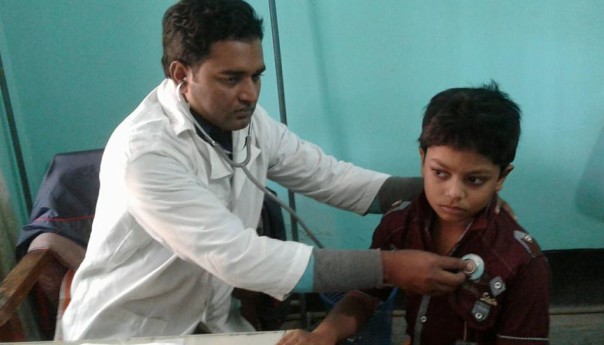 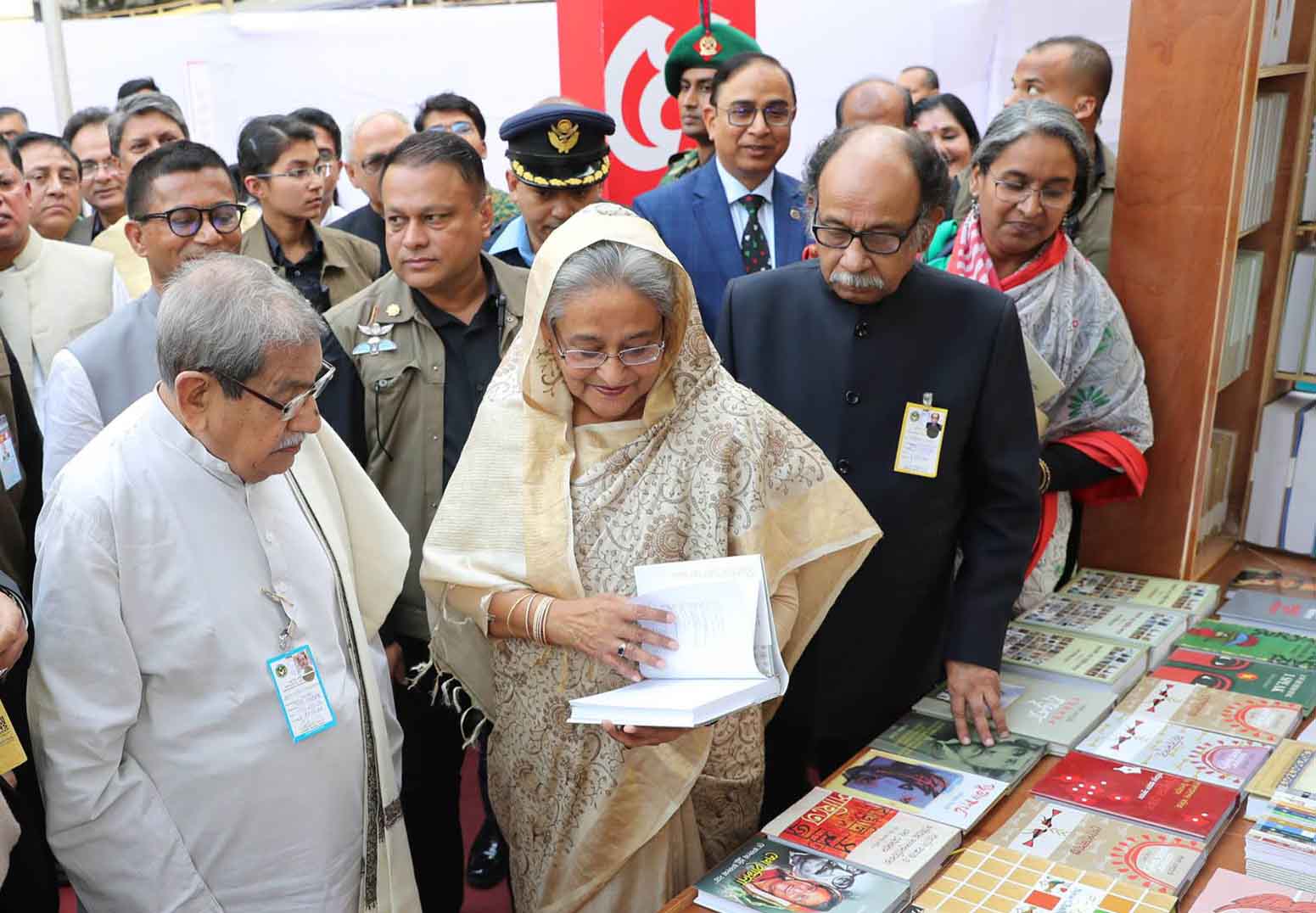 উৎসব ও বিনোদন ভিত্তিক
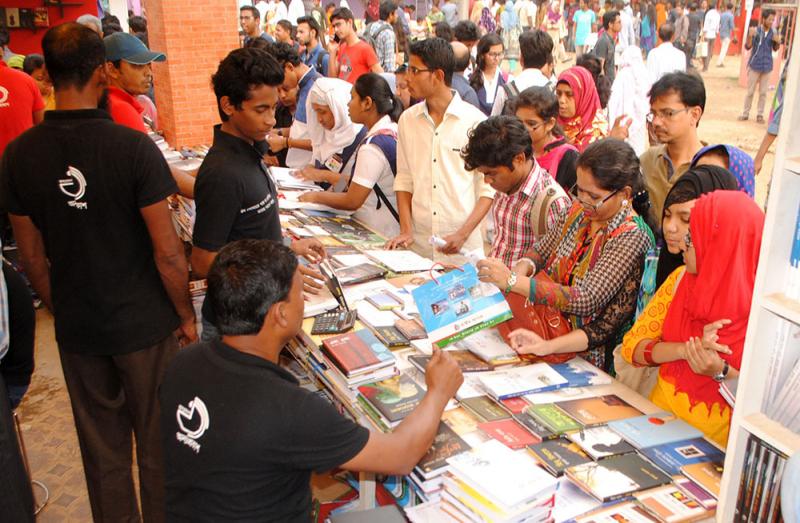 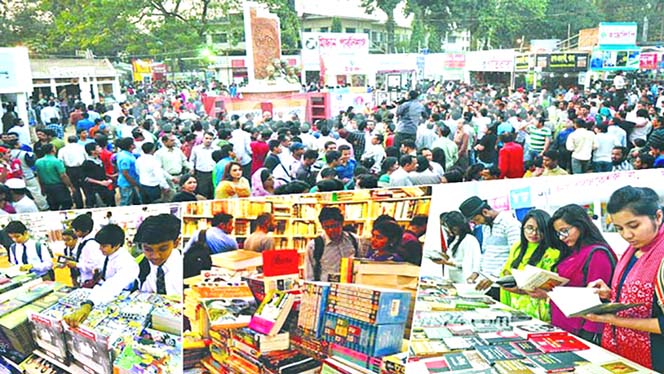 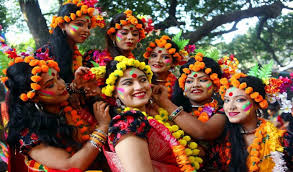 উৎসব ও বিনোদন ভিত্তিক
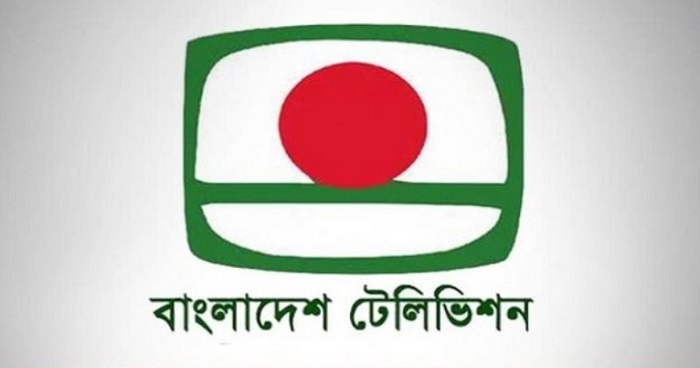 উৎসব ও বিনোদন ভিত্তিক
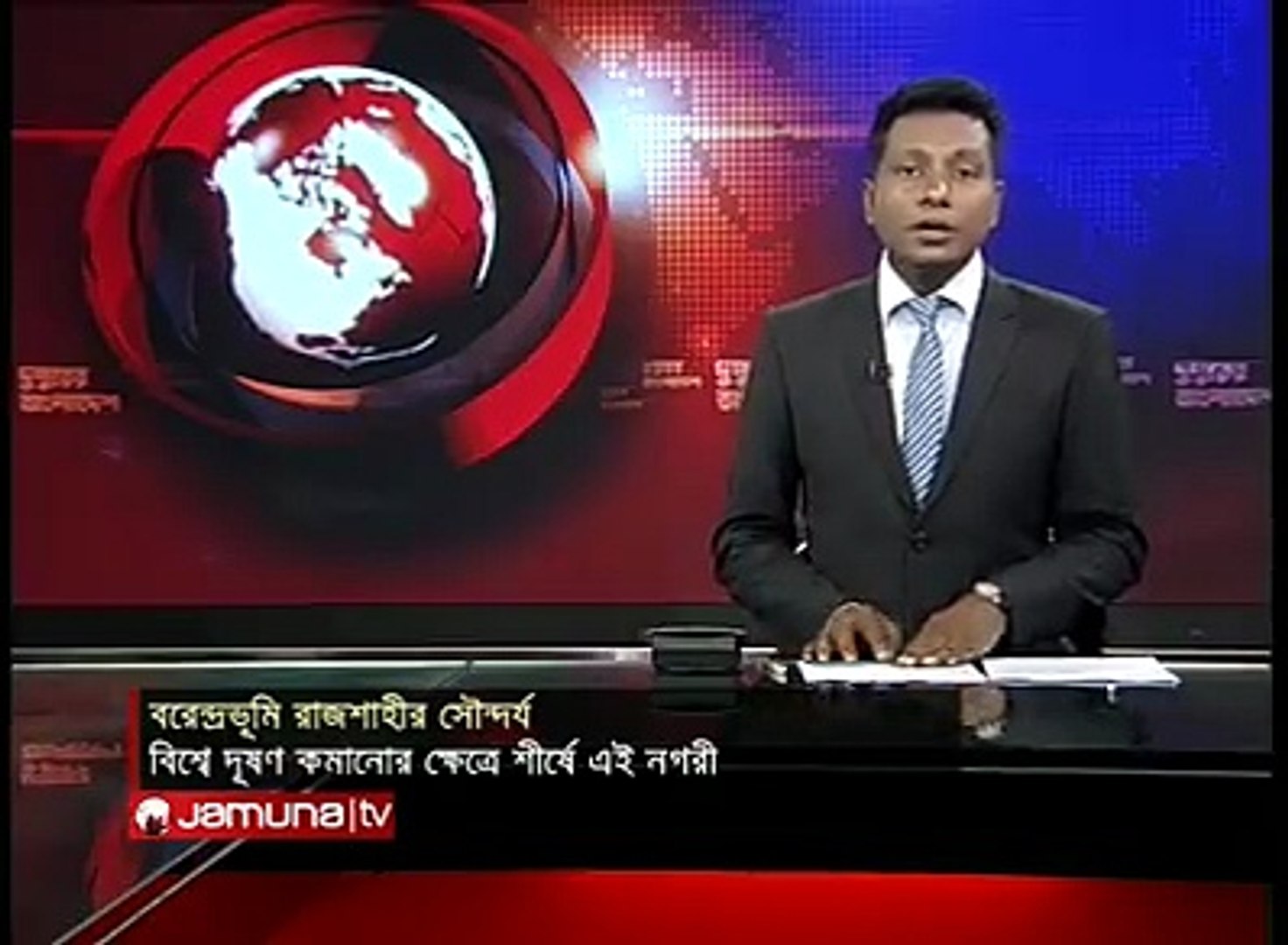 দলগত কাজঃ
বাংলাদেশের সংস্কৃতিতে শহরের সংস্কৃতির  ভূমিকা আলোচনা কর ।
মূল্যালয়ঃ
১.নবান্ন উৎসব কোন ঋতুতে ?
গ) হেমন্ত
ঘ) শীত
ক) বর্ষা
খ) শরৎ
2.গ্রামীণ জীবনে সামাজিক বন্ধন অটুট হওয়ায় কারণ কী ?
ঘ) বিভিন্ন অনুষ্ঠানে একত্রিত হয়
খ)লেখাপড়া কম জানে
গ) বেশিরভাগ কৃষিজীবী
ক) গ্রামের মানুষ সহজ সরল
3.শহরে মানুষের পেশা----
i) চাকরি
ii) ব্যবসা
iii) কৃষিকাজ
নিচের কোনটি সঠীক ?
ঘ) i,ii ও iii
গ) ii ও iii
খ) i ও iii
ক) i ও ii
বাড়ীর কাজঃ
বাংলাদেশের সংস্কৃতিক বৈচিত্র্য বিকাশে পয়লা বৈশাখ সম্পর্কে ২০ টি বাক্য লিখে  নিয়ে আসবে ।
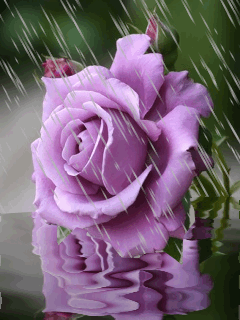 সবাইকে ধন্যবাদ জানিয়ে  আজকের মত ক্লাস শেষ করছি      সবাই ভাল থেকো কেমন